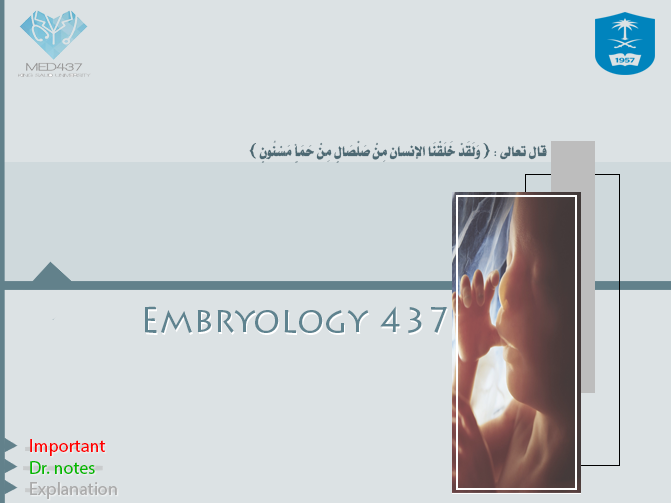 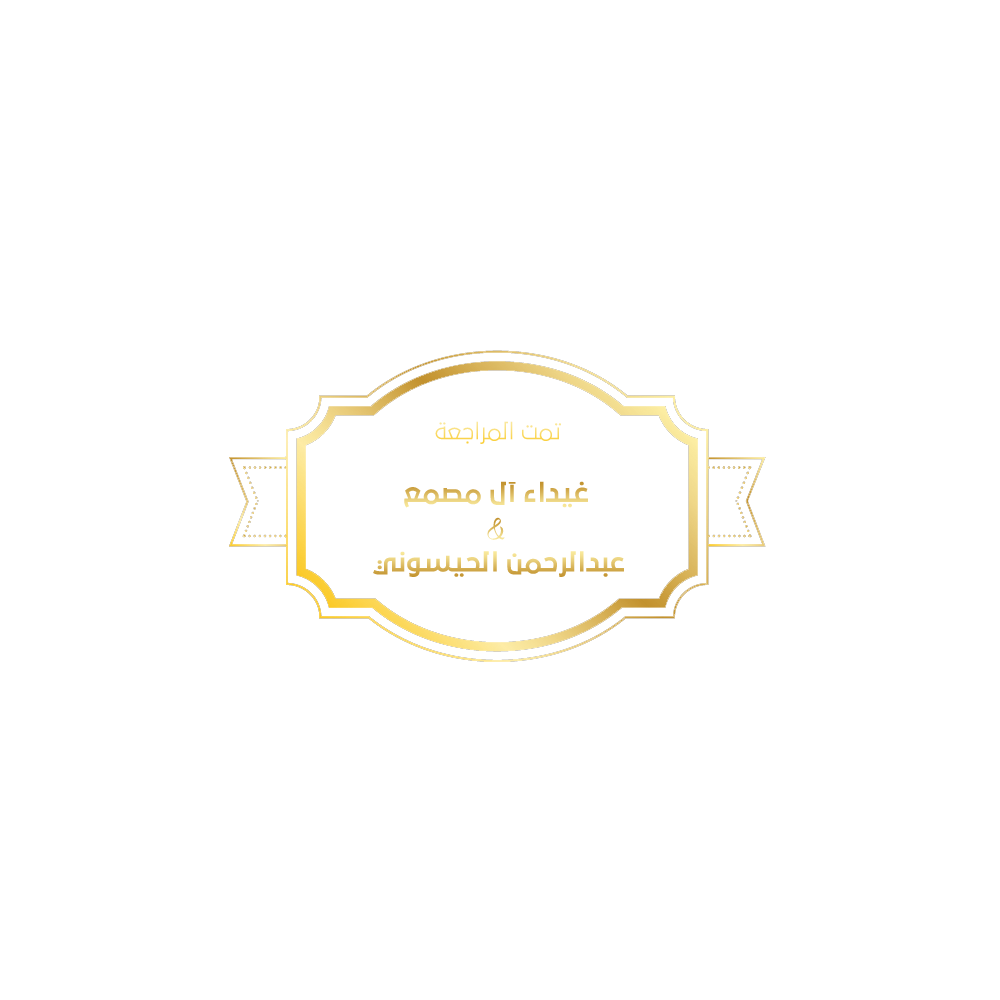 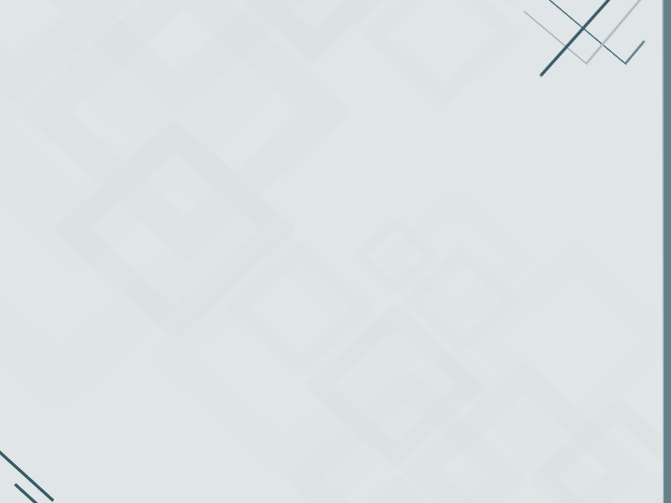 OBJECTIVES
At the end of the lecture the students should be able to:
Identify the development of the laryngeotracheal (respiratory) diverticulum.
Identify the development of the larynx. 
Identify the development of the trachea.
Identify the development of the bronchi & Lungs.
Describe the periods of the maturation of the lung.
Identify the most congenital anomaly.
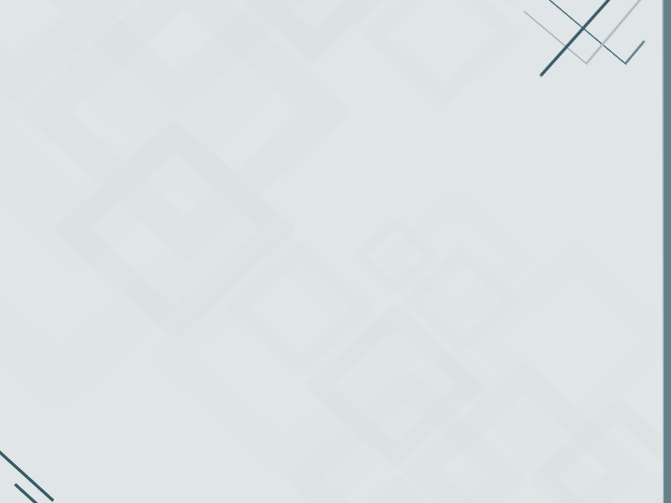 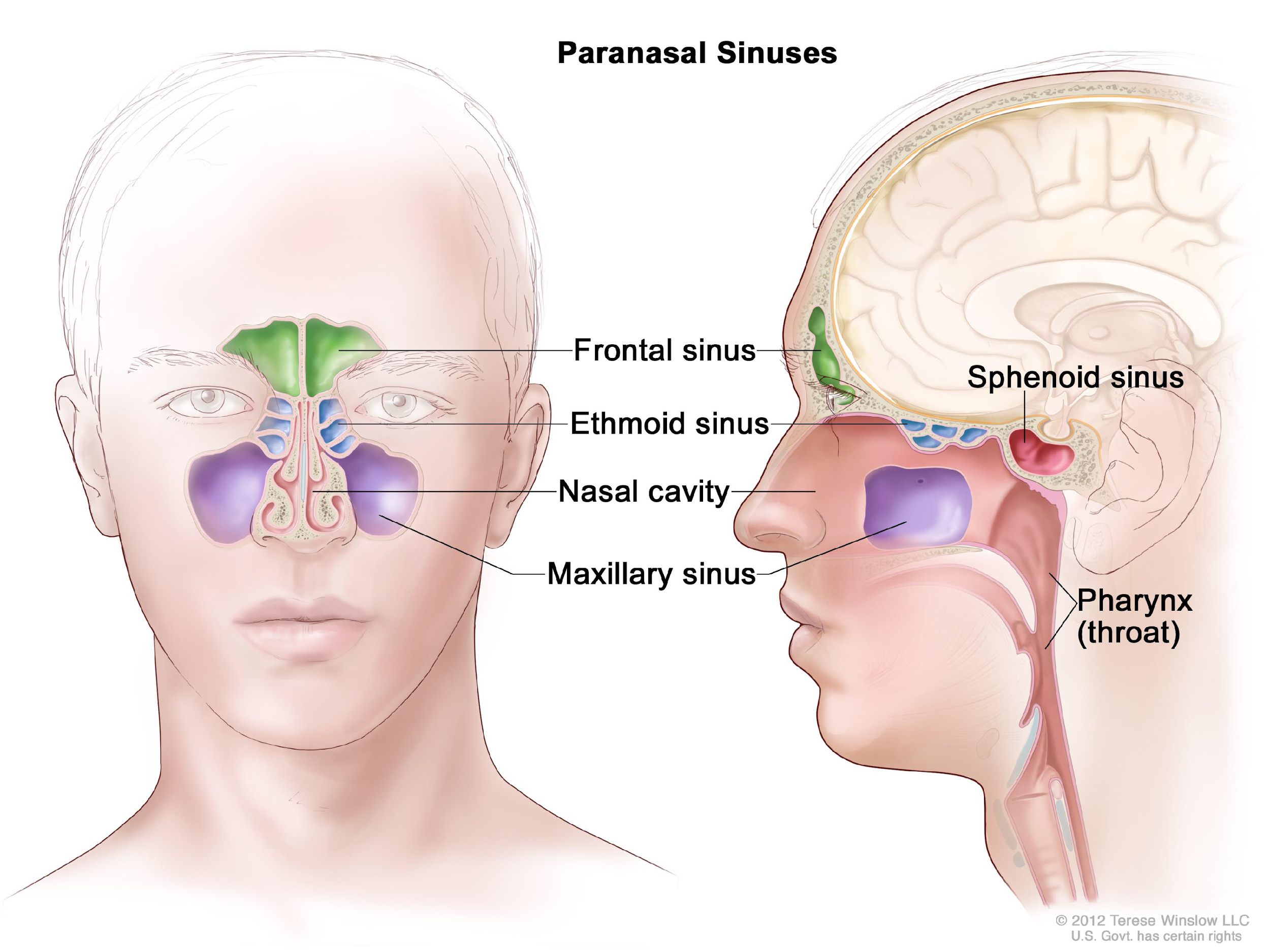 Upper respiratory tract:
Nose
Nasal cavity & paranasal sinuses
Pharynx (Laryngopharynx).

Lower respiratory tract:
Larynx
Trachea
Bronchi
Lungs
Extra
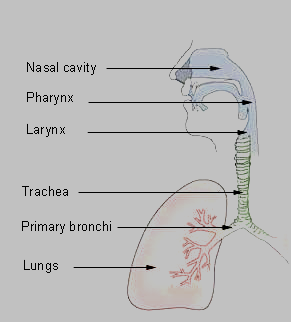 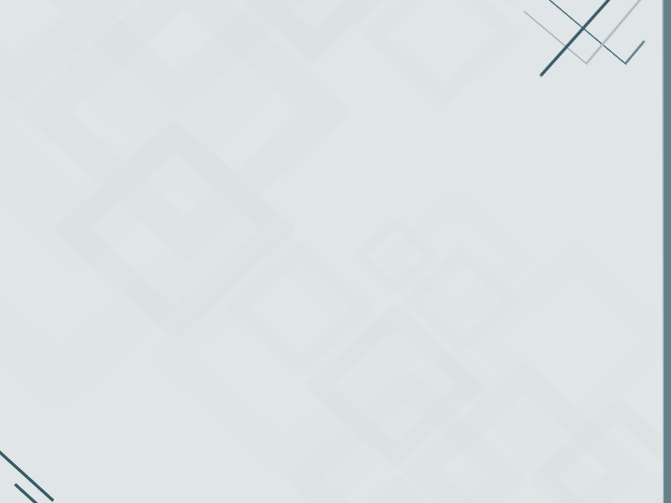 Development of the Lower Respiratory Tract :
Begins to form : during the 4th week of development

Begins as:  a median outgrowth (laryngotracheal groove)  from the caudal part of the ventral wall of the primitive pharynx (foregut)

The groove envaginates and forms :       the laryngotracheal (respiratory) diverticulum
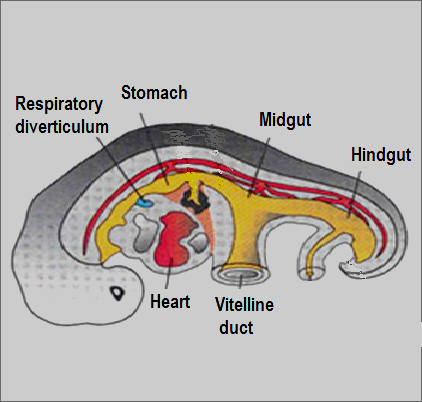 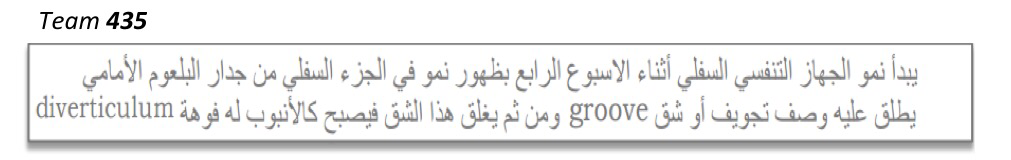 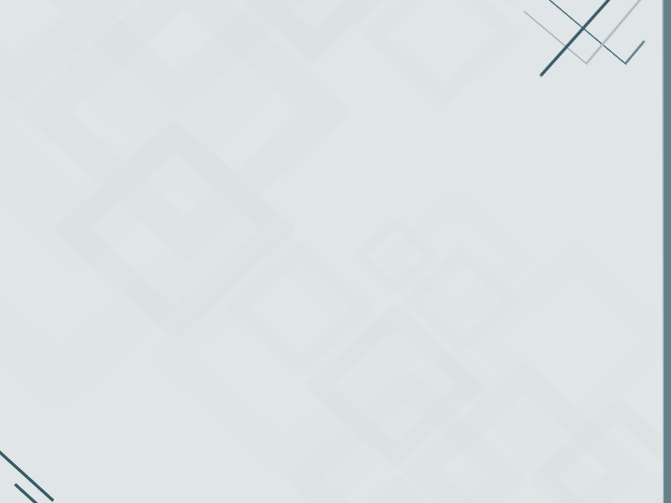 A longitudinal tracheo-esophageal septum develops and divides the diverticulum into a:
2-  Dorsal portion: primordium of the oropharynx and esophagus
1- Ventral portion: primordium of larynx, trachea, bronchi and lungs
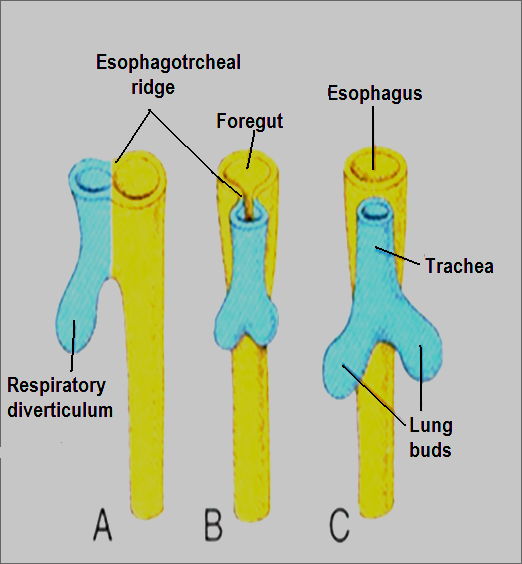 The proximal part of the respiratory diverticulum remains tubular and forms larynx & trachea.
The distal end of the diverticulum dilates to form lung bud, which divides to give rise to   2 lung buds 
(primary bronchial buds)
The endoderm lining the laryngotracheal diverticulum gives rise to the:
Epithelium & Glands of the respiratory tract
Connective tissue, Cartilage & Smooth muscles of the respiratory tract
The surrounding splanchnic mesoderm   gives rise to the:
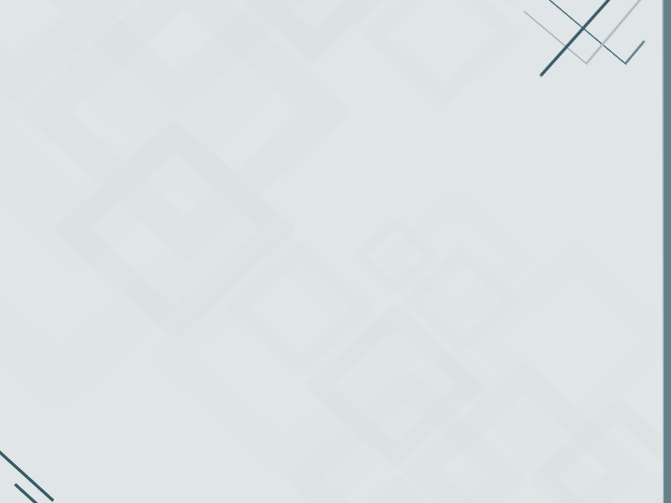 1- Development of the Larynx
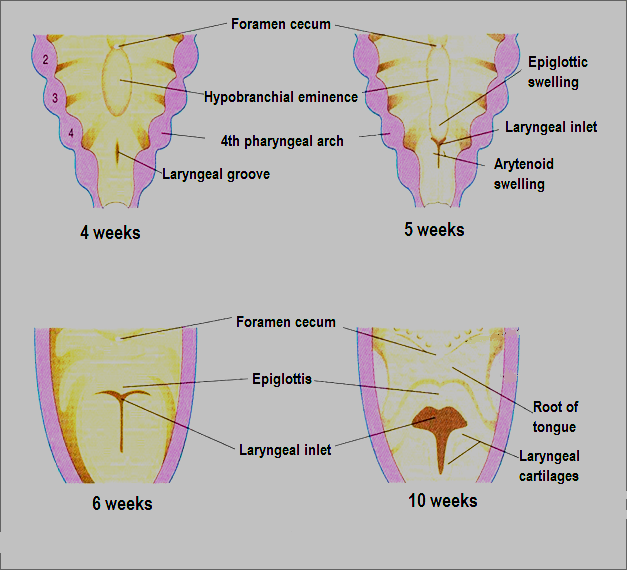 The opening of the laryngotracheal diverticulum into the primitive foregut becomes :the laryngeal orifice*.

The epithelium & glands are derived from : endoderm. 

Laryngeal muscles & the cartilages of the larynx( except Epiglottis ) develop from the:  mesoderm of 4th & 6th pairs of pharyngeal arches.

*opening
Epiglottis
It develops from : the caudal part of the hypopharyngeal eminence (a swelling formed by the proliferation of mesoderm in the floor of the pharynx).
Recanalization of larynx
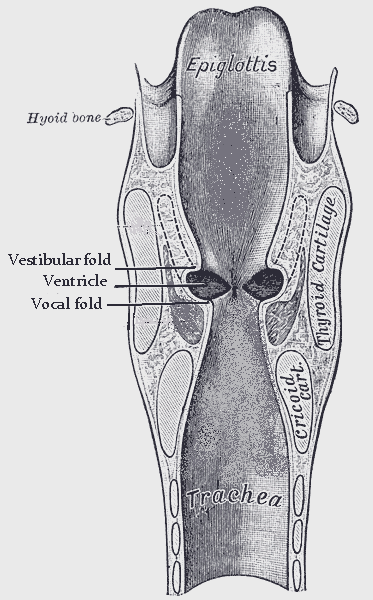 Growth of the larynx and epiglottis is rapid during the first three years after birth. By this time the epiglottis has reached its adult form.
The laryngeal epithelium proliferates rapidly resulting in :  temporary occlusion of the laryngeal lumen

Recanalization of larynx normally occurs by :  the 10th week.

formed during recanalization : 

1- Laryngeal ventricles
2-vocal folds 
3- vestibular folds
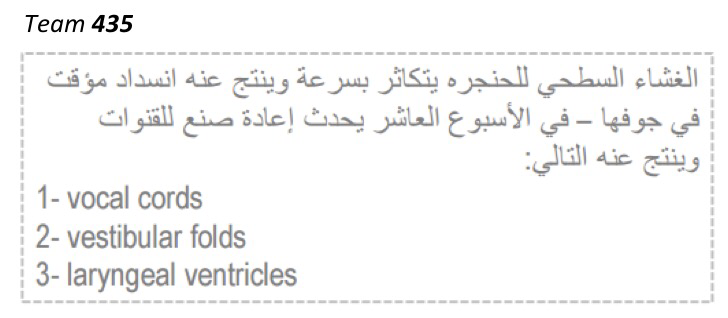 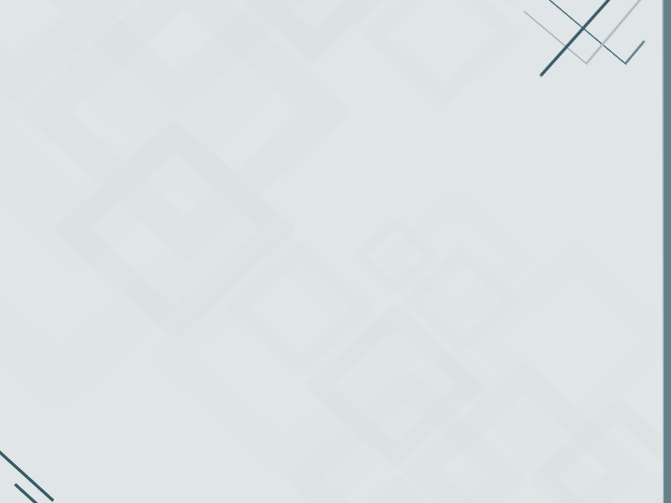 2- Development of the Trachea
The endodermal lining of the laryngotracheal tube distal to the larynx differentiates into :
            1- the epithelium 
            2- glands
             of the trachea and pulmonary epithelium

The cartilages, connective tissue, and muscles of the trachea are derived from : the mesoderm.
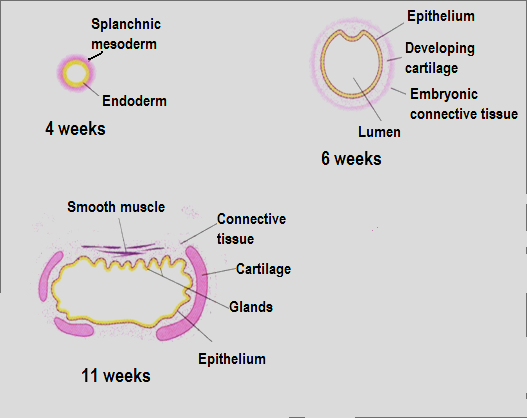 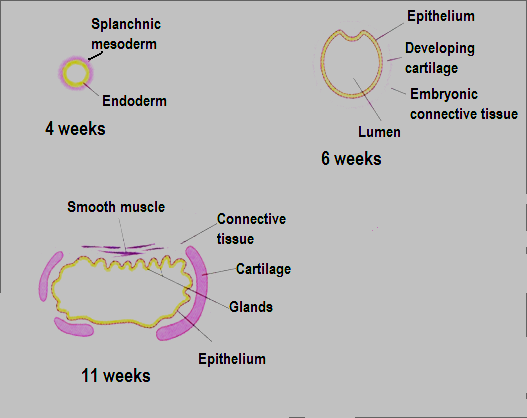 Tertiary(Segmental)Bronchi :
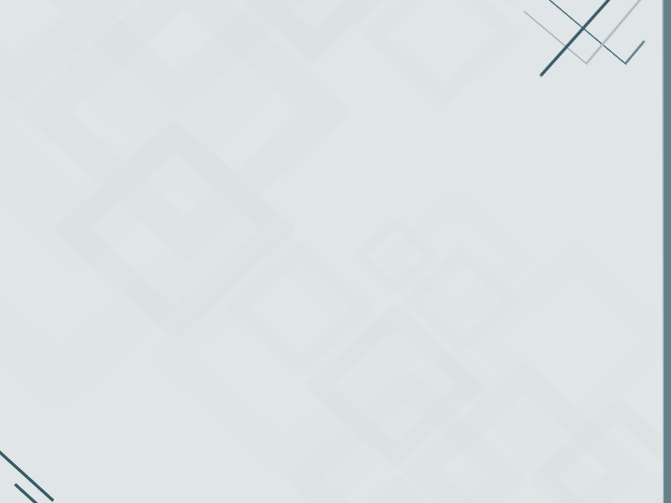 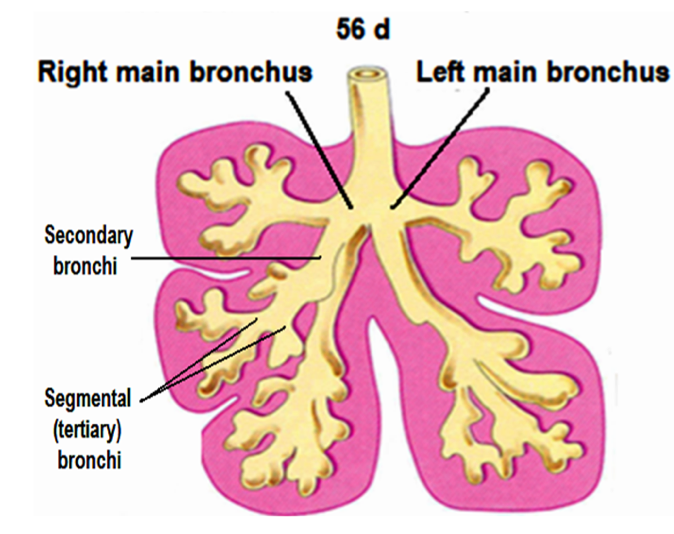 The segmental bronchi 10 in right lung and 8 or 9 in the left lung begin to form by the 7th week
The surrounding mesenchyme also divides.
Each segmental bronchus with its surrounding mass of mesenchyme is the primordium of a bronchopulmonary segment.
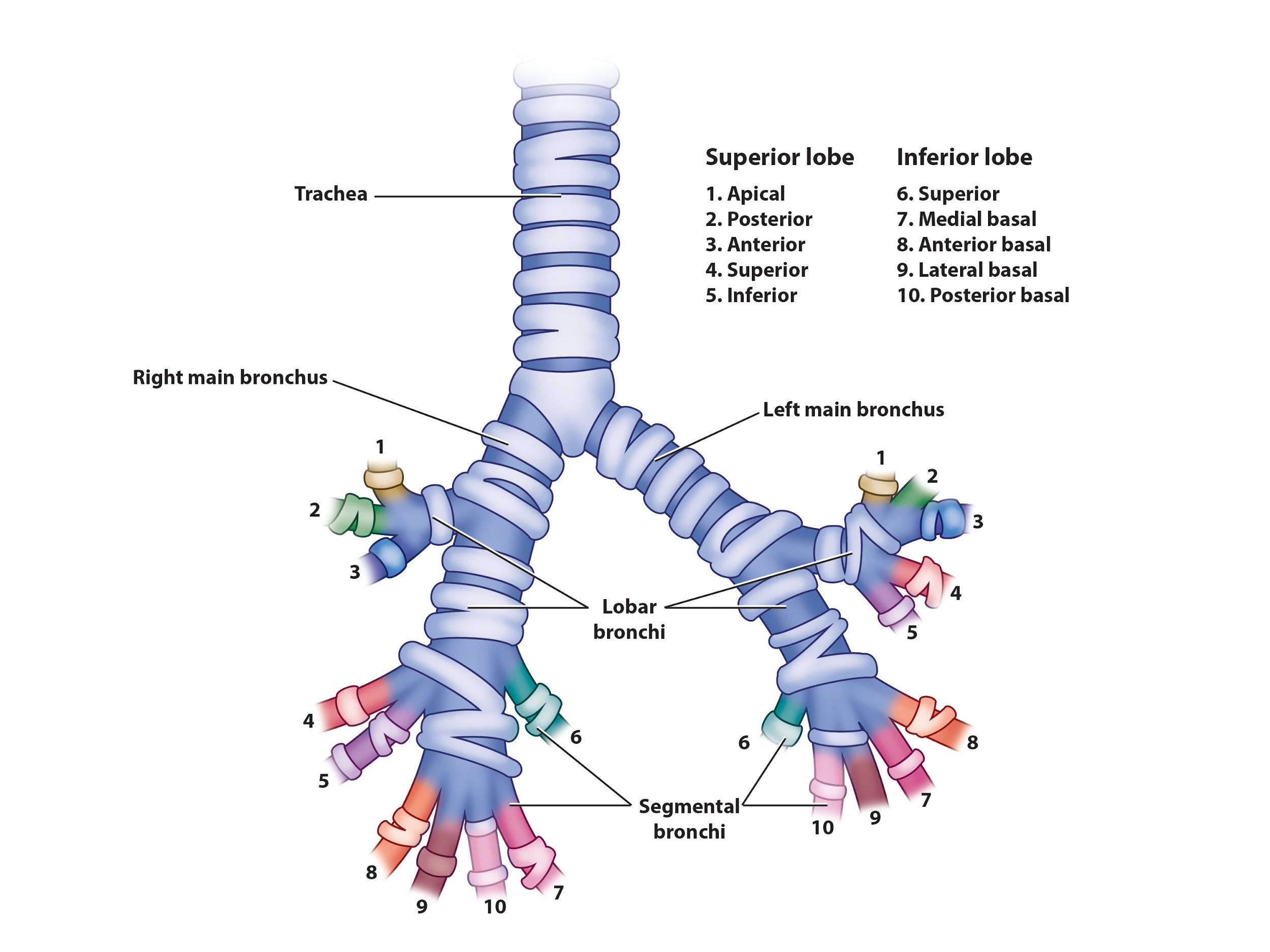 Extra
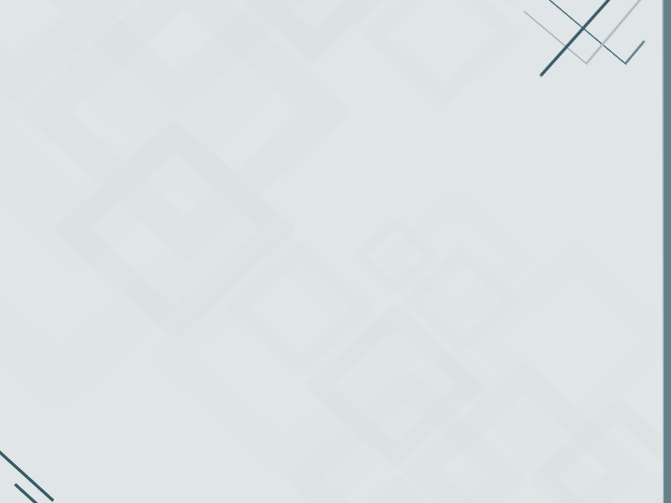 Development of the pleura
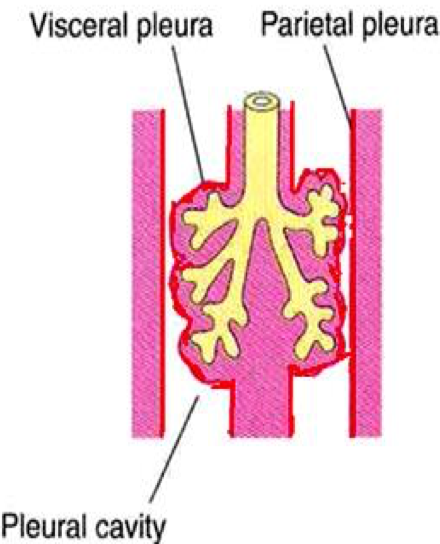 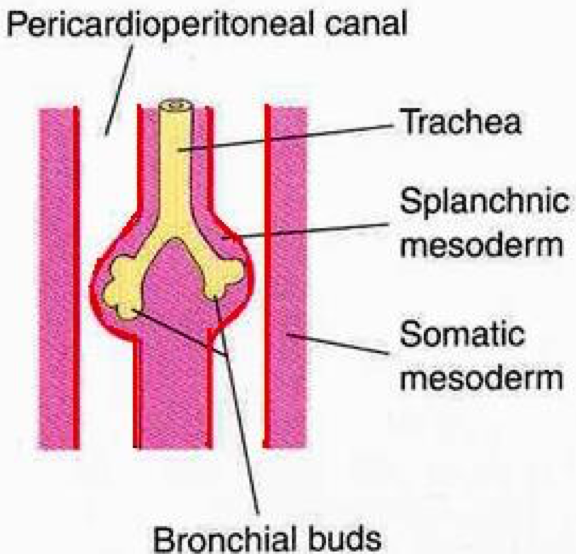 As the lungs develop they acquire a layer of visceral pleura from splanchnic mesenchyme.

The thoracic body wall becomes lined by a layer of parietal pleura derived from the somatic mesoderm.
visceral pleura
splanchnic mesenchyme
Splanchnic: relating to internal organs
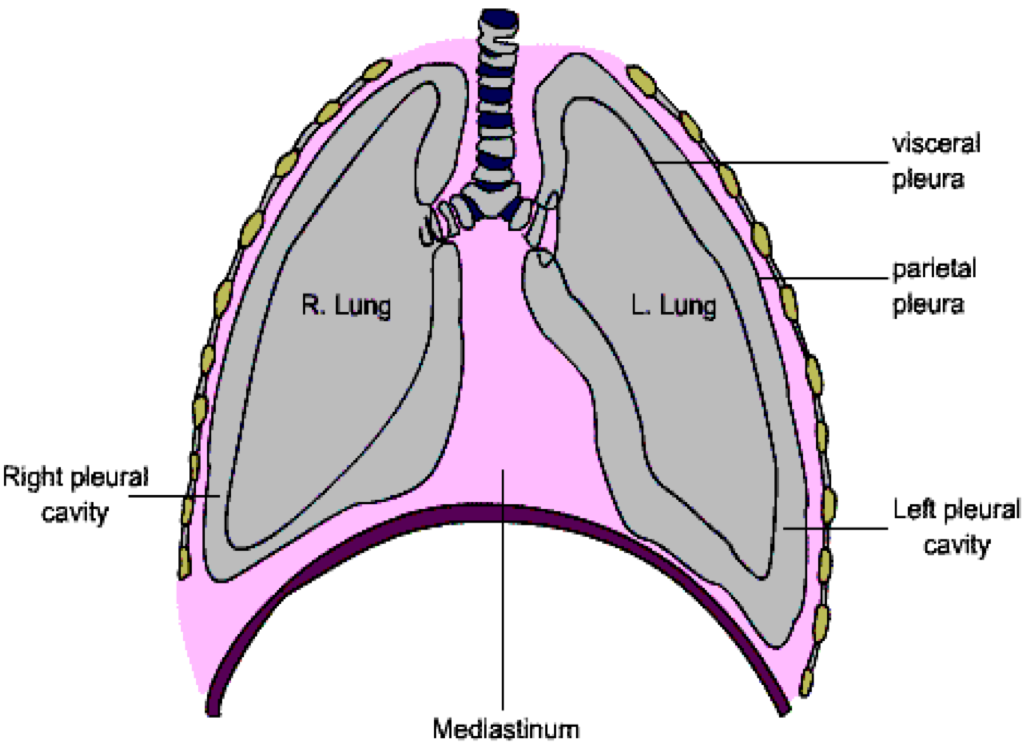 parietal pleura
somatic mesoderm.
Somatic: relating to body
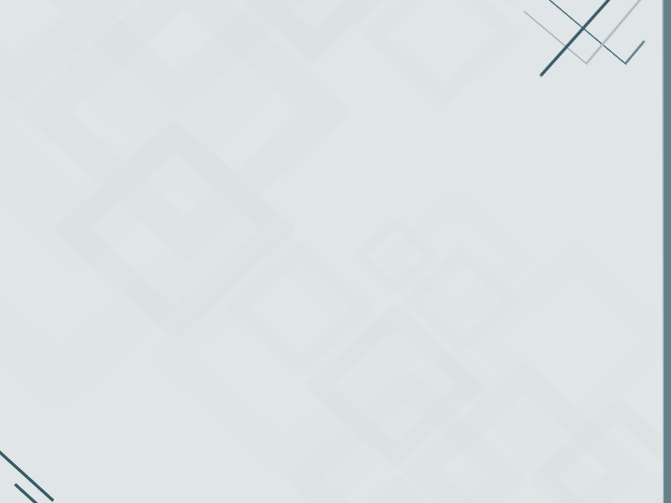 Maturation	Of	The Lungs
Maturation of lung is divided into 4 periods:
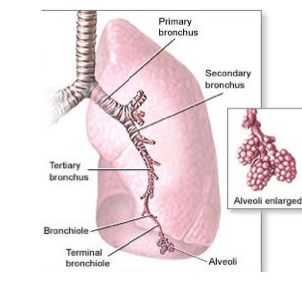 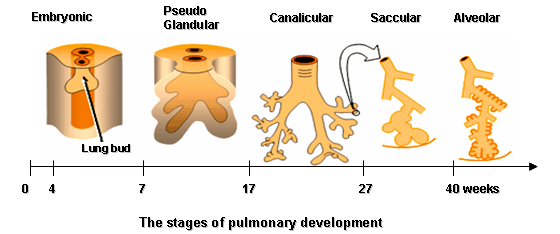 These periods overlap each other because the cranial segments of the lungs mature faster than the caudal ones
Maturation	Of The Lungs
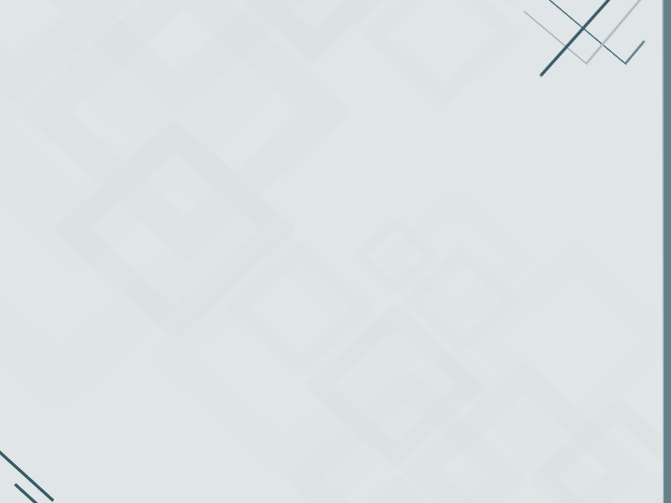 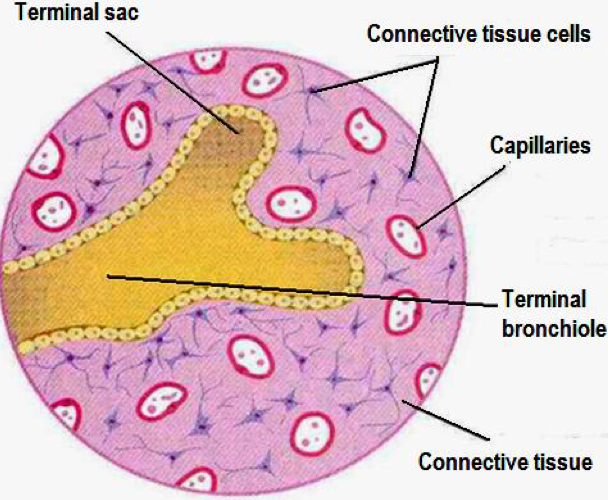 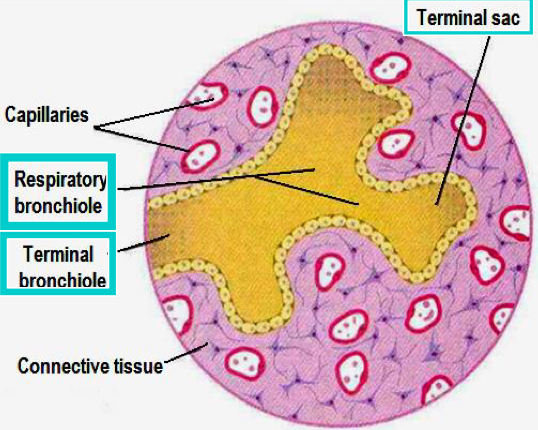 Maturation	Of The Lungs
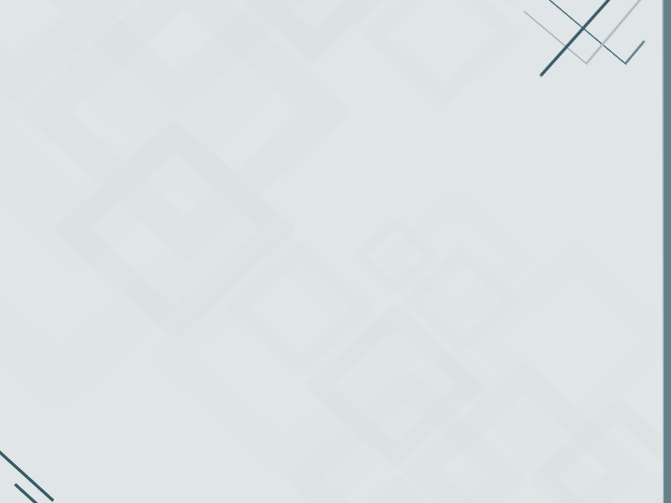 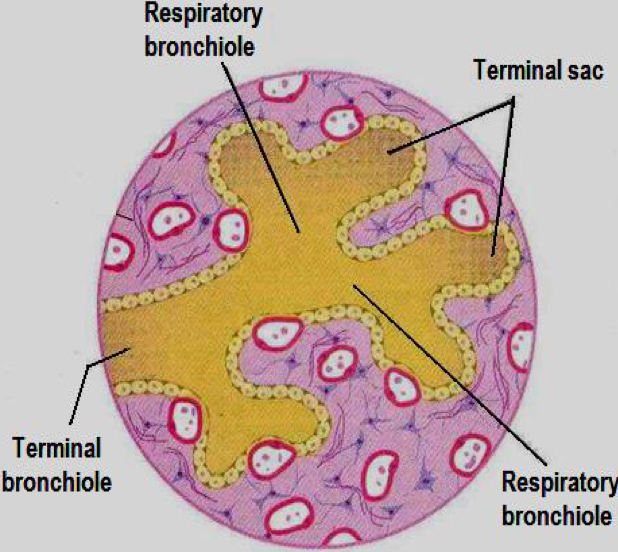 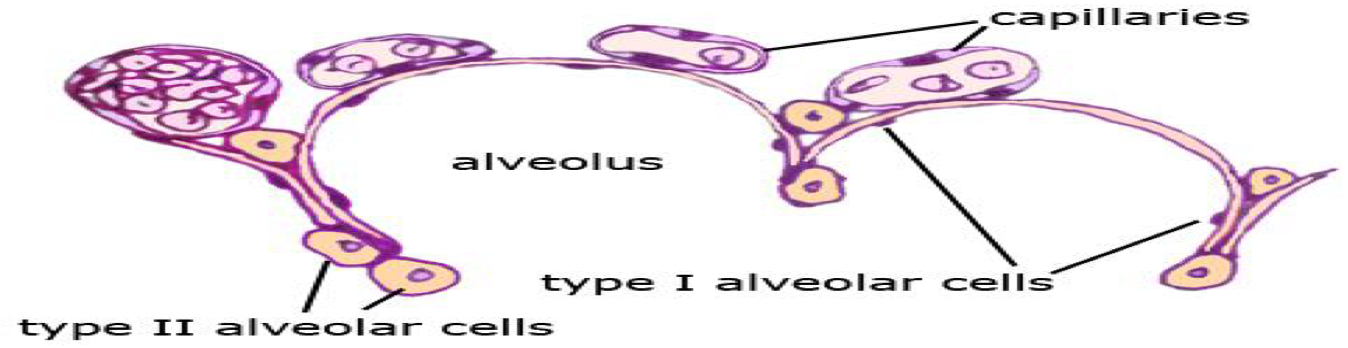 Recall: surfactant is a complex substance containing phospholipids and a number of apoproteins. It lines the alveoli from the inside, which separates the air found in the lumen of the alveoli from water droplets on cells and It is secreted by Type II alveolar cells
By 24 weeks the terminal sacs are lined by:• Squamous type I pneumocytes and	• Rounded	secretory, type II pneumocytes, that secrete a mixture of phospholipids called surfactant.
▫ Surfactant production begins by 20 weeks and increases during the terminal stages of pregnancy.▫ Sufficient terminal sacs, pulmonary vasculature& surfactant are present to permit survival of a prematurely born infants▫ Fetuses born prematurely 24-26 weeks may suffer from respiratory distress due to surfactant deficiency but may survive if given intensive care.
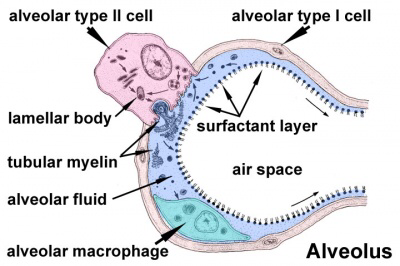 خلال ٥ – ١٧ اسبوع:
كل اجزاء الرئة تكونت ماعدا الالفيولي ووقتها عملية التنفس غير ممكنه بمعنى اذا إنولد الطفل خلال هالفترة ف رح يموت بسبب عدم كفاءة الرئة عنده.
خلال ١٦ – ٢٥ اسبوع:
انسجة الرئة رح تكون محاطة بالاوعية ورح تكبر التيرمنال برنكيول واللامينا للبرونكاي، لما يصل الجنين ٢٤ اسبوع تبدا هذي الترمنال برونكيول تنقسم الى ريسبايراتوري برنكيولز الي بدورها رح تنقسم الى 
Alveolar ducts
وفي نهاية كل ريسبايراتوري برنكيول رح تتكون عند الجنين حاجة تسمى 
Terminal sacs 
في هذي المرحلة عملية التنفس ممكنه والجنين لما ينولد فيها ممكن يعيش بشرط يكون في العناية، لكن لسا فيه احتماليه انه مايقدر بسبب عدم الكفائة الفعّالة للرئة كمان.
خلال ٢٤ اسبوع لحد الولادة:
Terminal sacs
وقتها حيكتمل نموها
Extra
Maturation	Of The Lungs
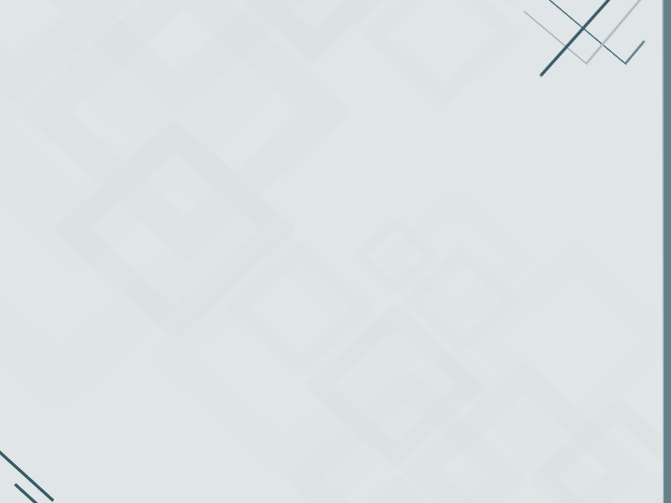 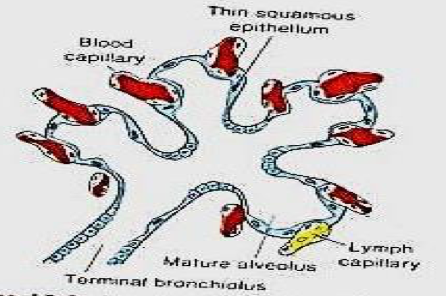 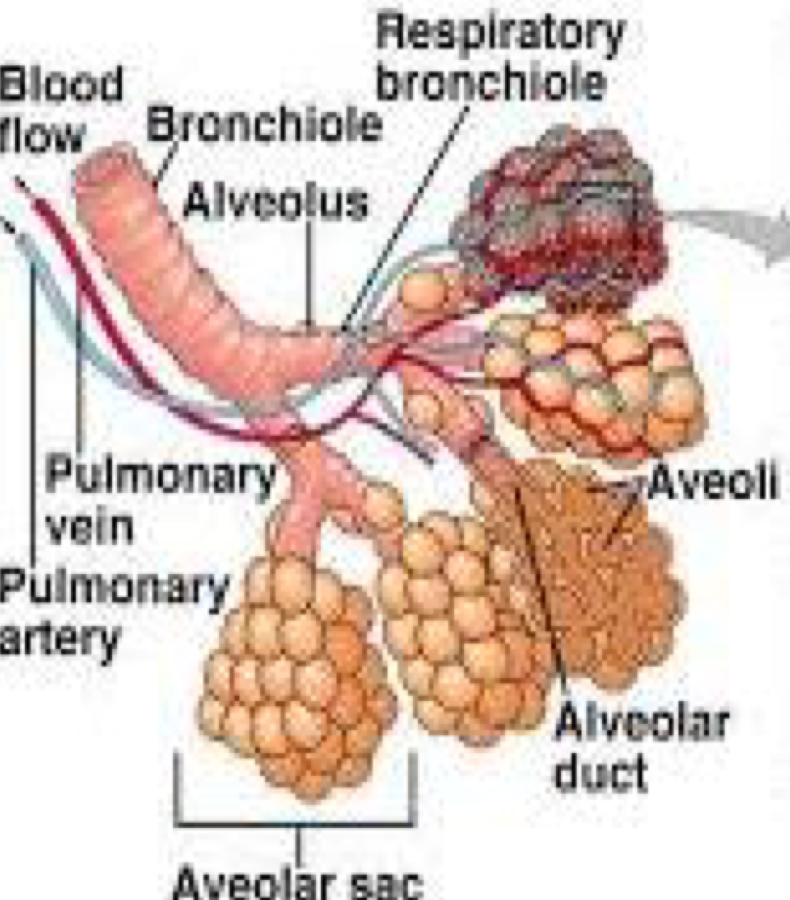 ▫ Characteristic mature alveoli do not form until after birth.95% of alveoli develop postnatally (بعد الولادة).▫ About 50 million alveoli, one sixth of the adult number are present in the lungs of    a full-term newborn infant. (50 million قبل الولادة وتمثل 5%)▫ From 3-8 year or so, the number of alveoli continues to increase, forming additional primordial alveoli.▫ By about the eighth year, the adult complement of 300 million                             alveoli is present.
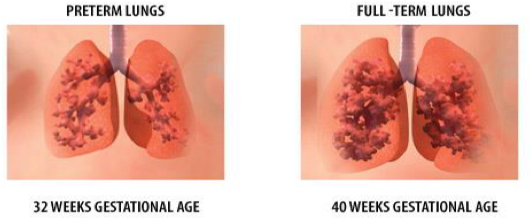 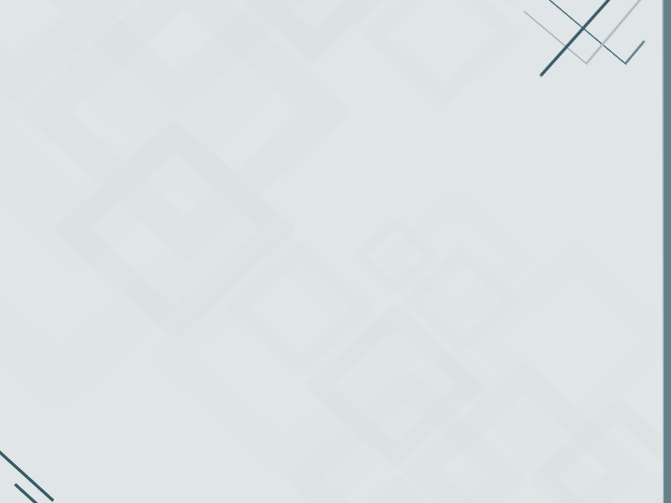 Developmental anomalies (Tracheoesophageal Fistula)
▫ An abnormal passage between the trachea and esophagus.
▫ Results from incomplete division of the cranial part of the foregut into respiratory and esophageal parts by the tracheo-esophageal septum.
▫ Occurs once in 3000 to 4500 live births.
▫ Most affected infants are males.
▫ In more than 85% of cases, the fistula is associated with esophageal atresia (esophagus ends in a blind-ended pouch rather than connecting normally to the stomach).
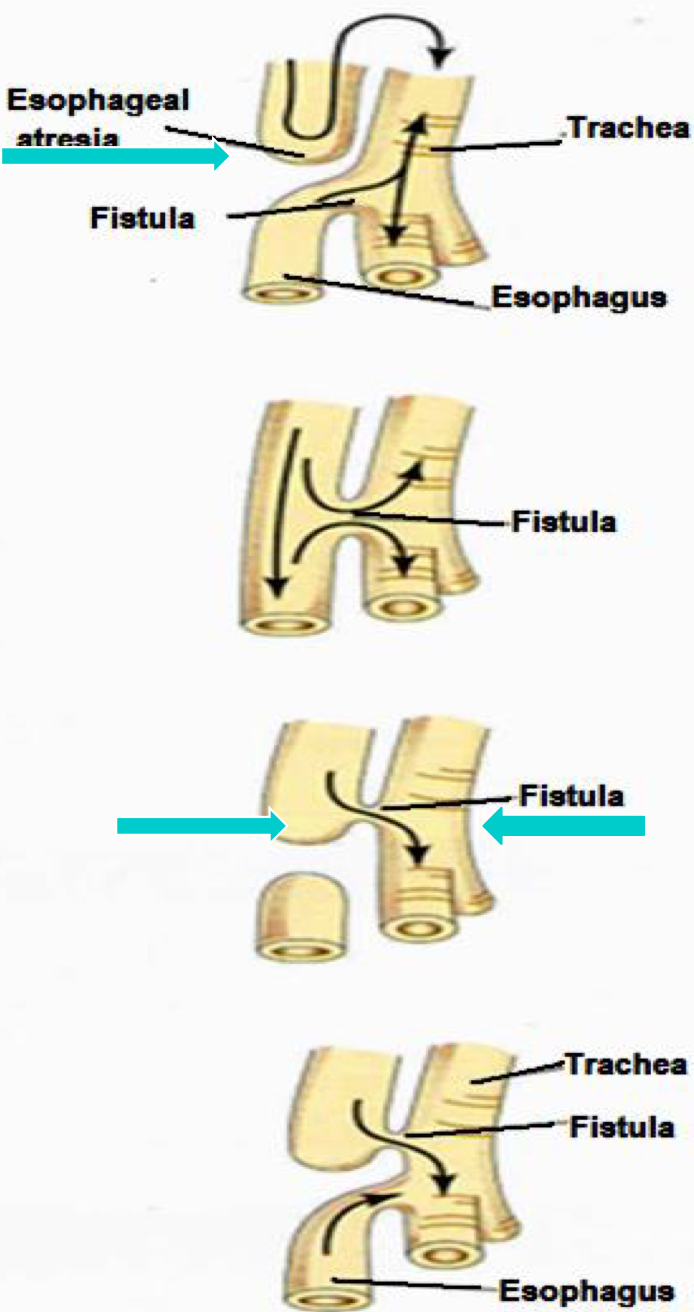 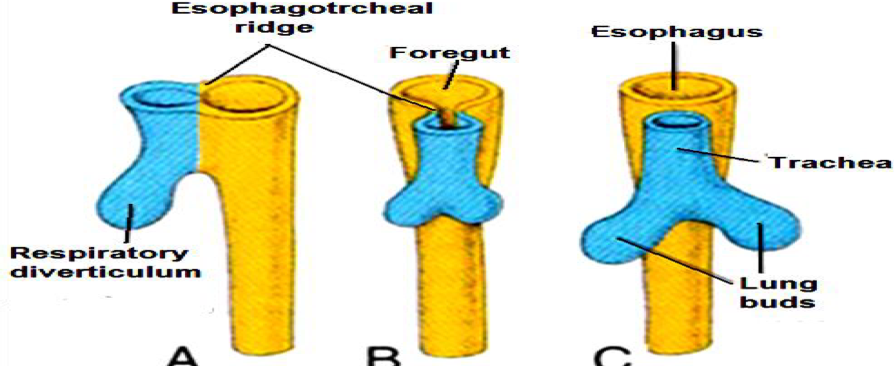 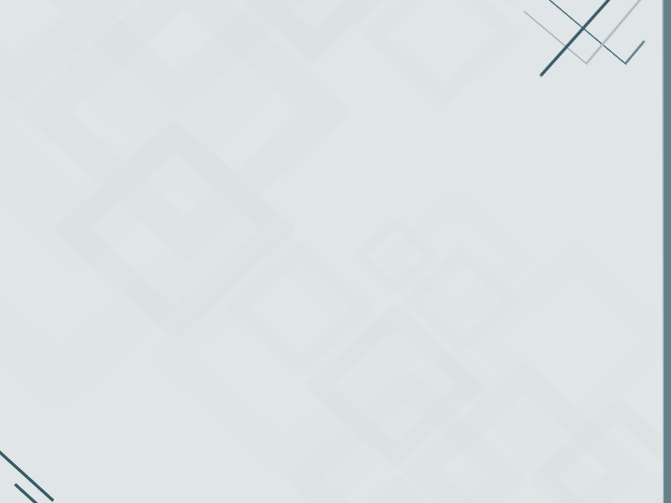 Summary
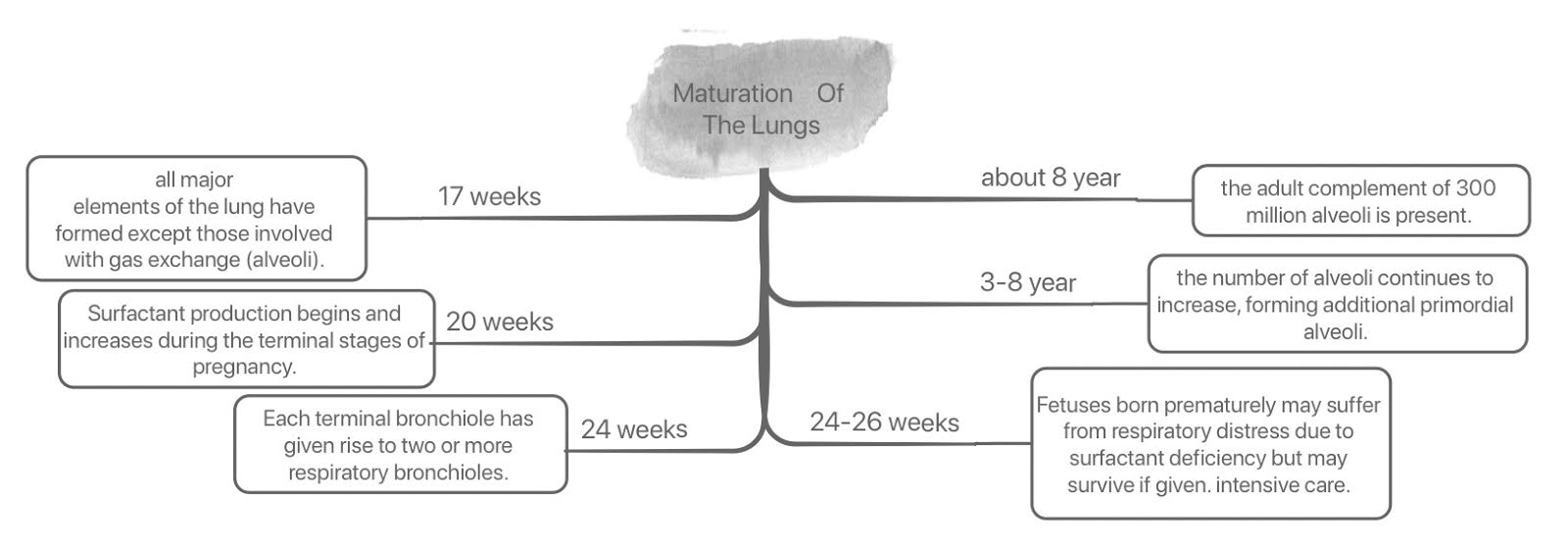 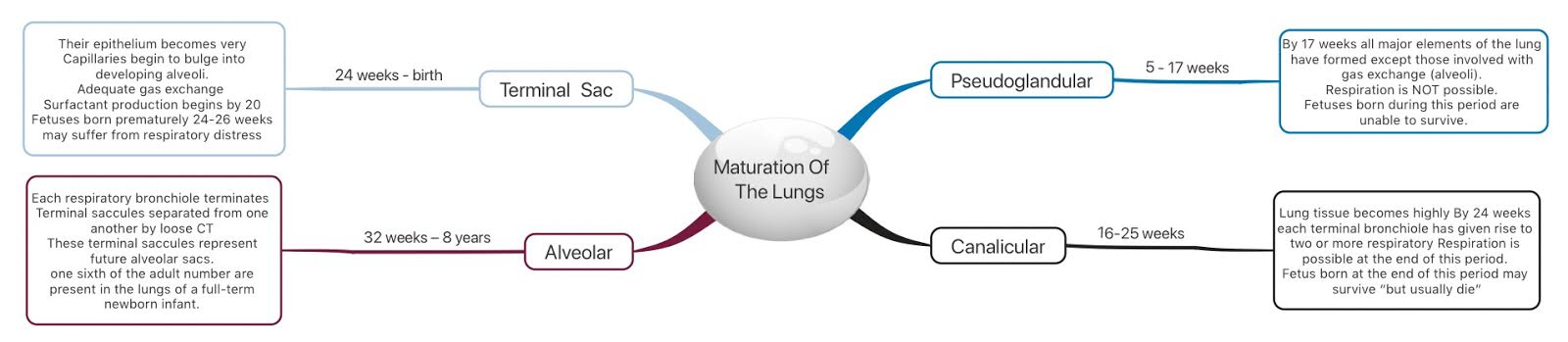 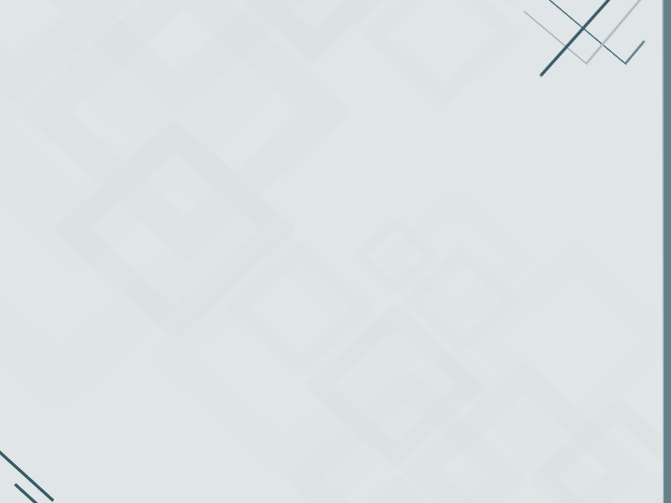 Summary 435 team
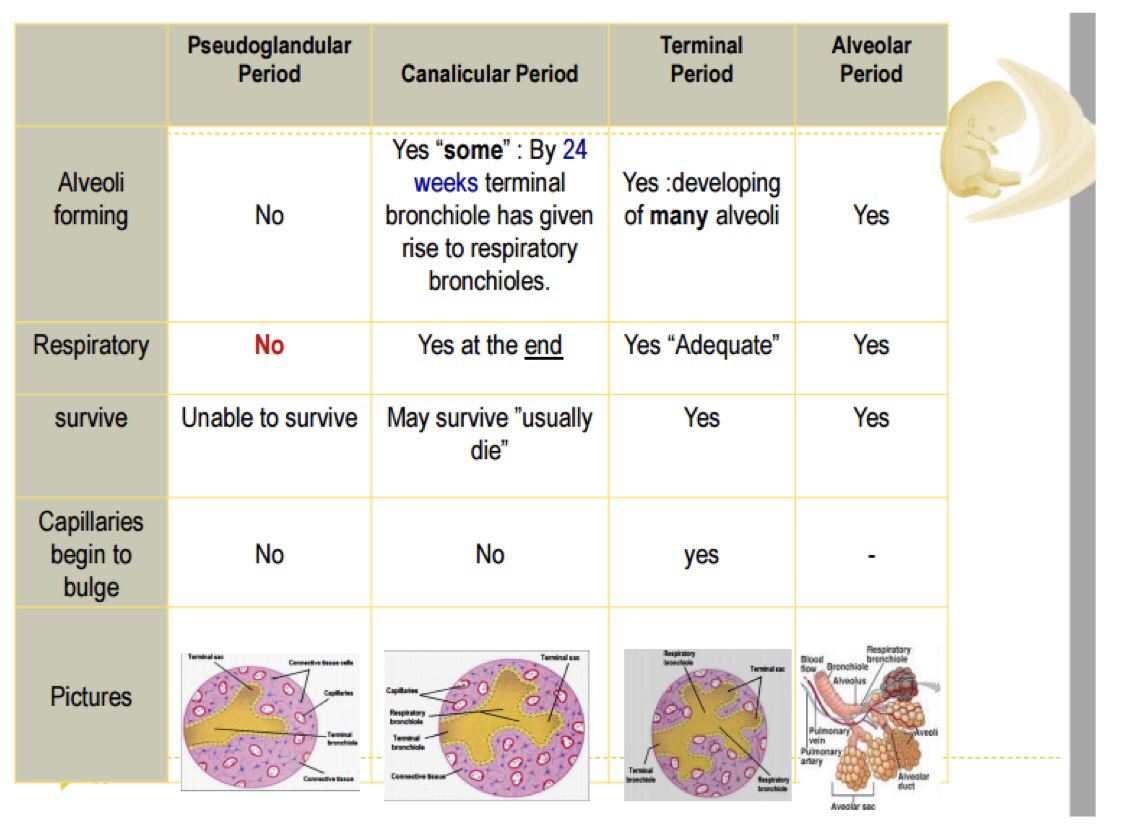 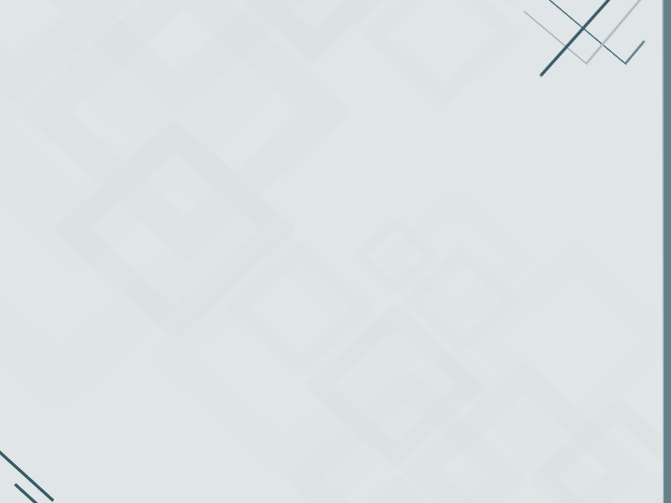 Summary 435 team
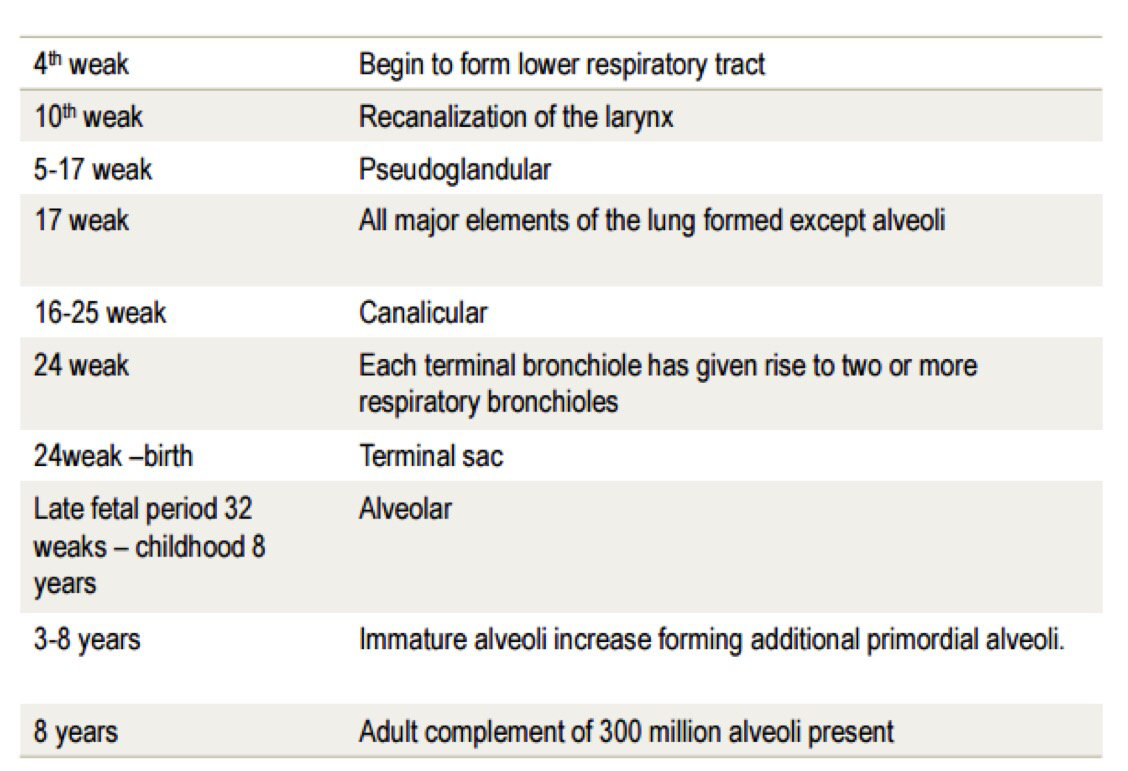 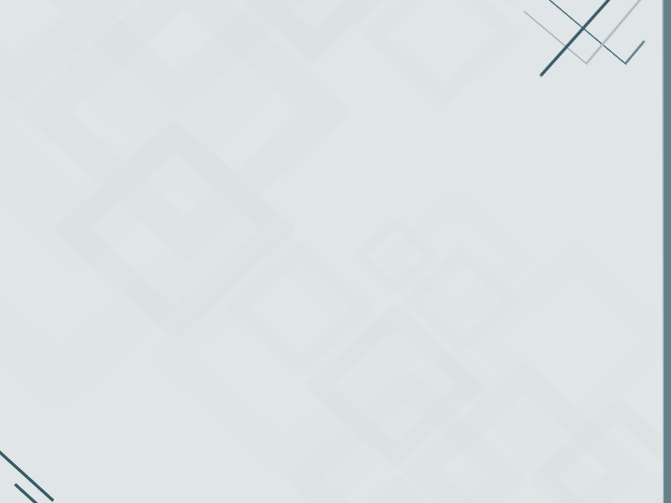 Check your understanding !
https://www.onlineexambuilder.com/development-of-respiratory-system/exam-201595
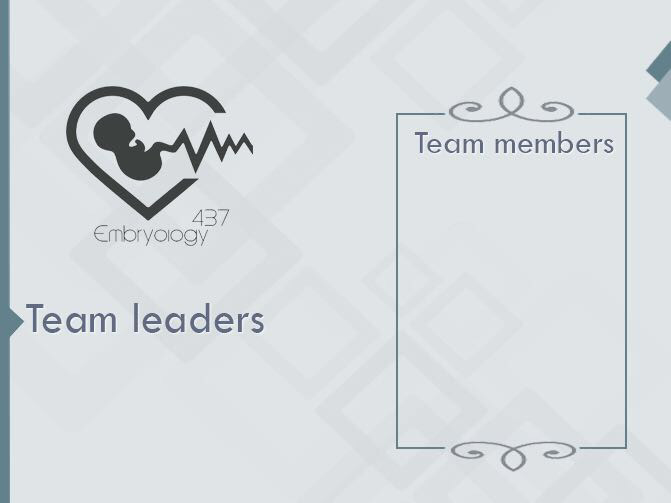 Meaad Alnofaie
Ahad Algarin
Ghada Alqarni
Alaa alsowigh
Mohammed Thamer Alzahrani